Интегрированный урок экологии и технологии
Значение растений для животных и человека
и человека
растений
значение
для животных
Значение растений для животных и человека
Цель урока:
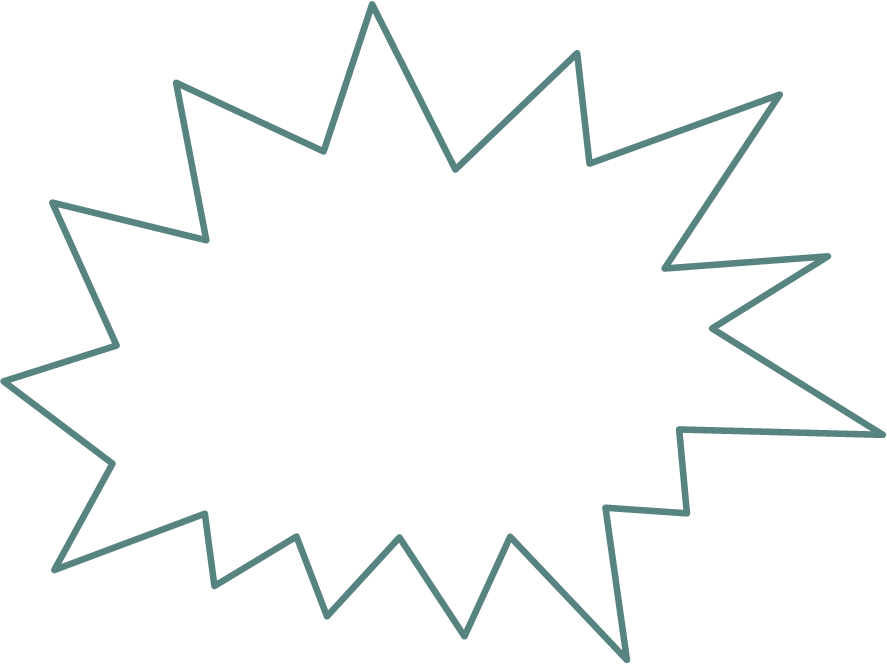 Узнать, 
зачем 
животным
 нужны 
растения?
Узнать, 
зачем 
человеку
 нужны 
растения?
Значение растений для животных
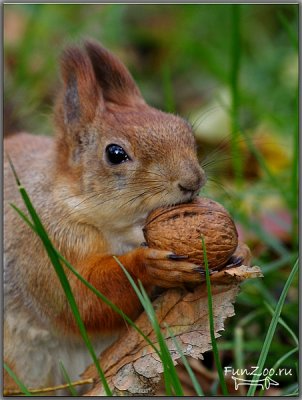 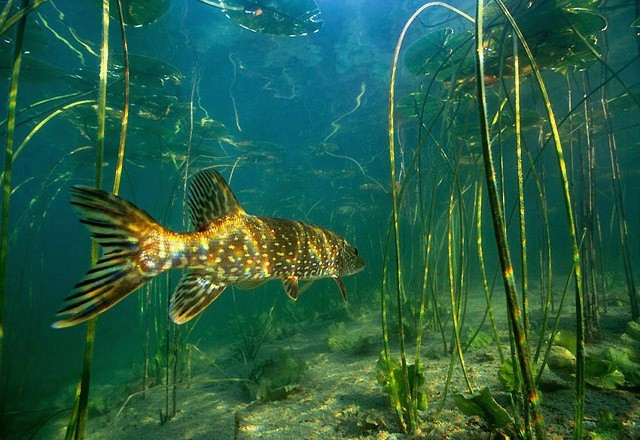 Растения – источник пищи;

Растения – источник кислорода;

Растения создают среду обитания.
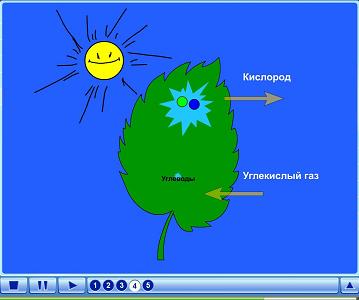 Значение растений для человека
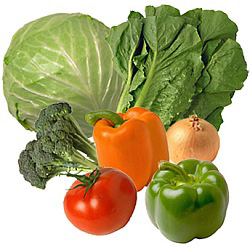 Растения – источник пищи:

Овощные
Плодовые
Зерновые
Масличные
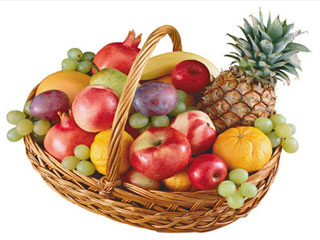 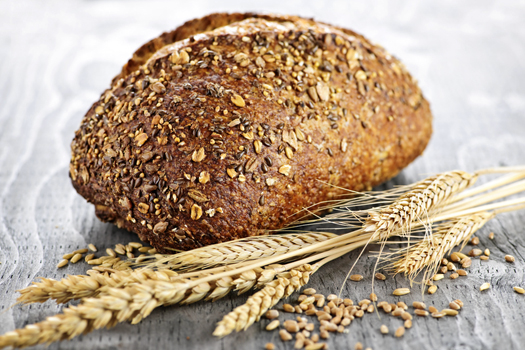 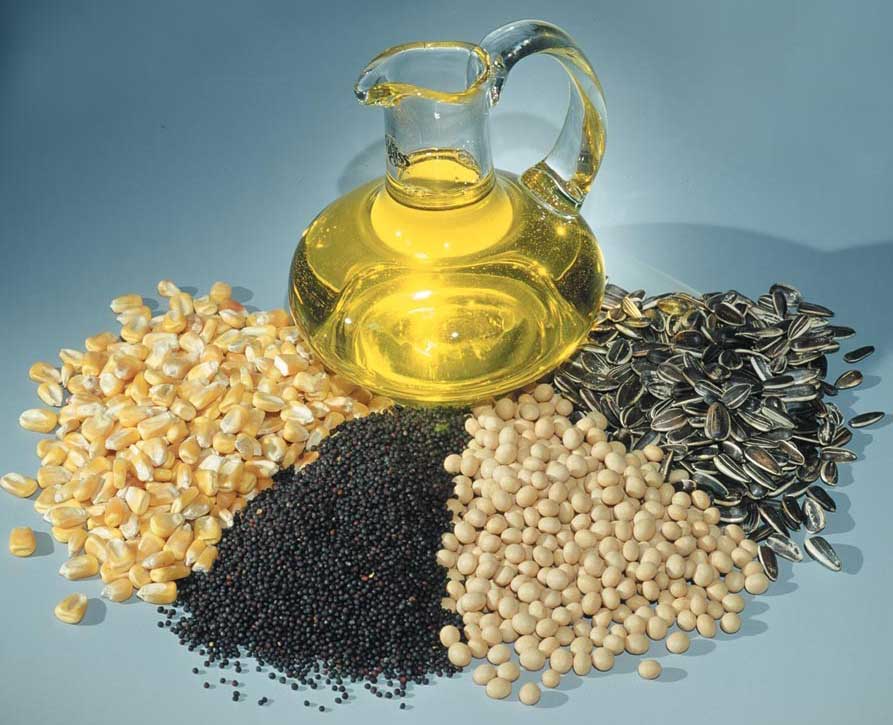